Нұрдәулет Ақыштың  «Нағыз әже қайда? әңгімесіқазақ әдебиеті, 5-сынып
Оқу мақсаты:
Әдеби шығарманың жанрына қарай фабуласы мен  сюжеттік дамуын сипаттау. (5.Т/Ж1)
Ақыш Нұрдәулет Бәбиханұлы (1950ж.) – Қазақстан Жазушылар және Журналистер одағының мүшесі, филология ғылымдарының кандитаты, Республикалық «Жігер» жастар фестивалінің, Ж.Жабаев атындағы халықаралық сыйлықтың лауреаты, Қазақстан Республикасы Мәдениет министрлігі конкурсының жүлдегері, Халықаралық сыншы-әдебиетшілер Ассоциациясының дипломанты.
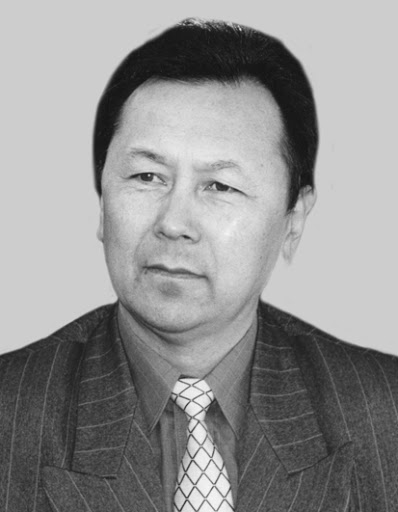 Шығарманың фабуласы дегеніміз – шығармадағы тұтас оқиғалар мазмұнын қысқаша баяндау.
«Нағыз әже қайда?» әңгімесінің фабуласы:

	Азат қыздары Ая мен Райханға үнемі ертегі айтып береді.  Ертегілерді әжесінен үйренгенін айтқанда, қыздарының ойында «Әже деген кім?» деген сұрақ қалыптасады. Азат нағыз әжені көрсетуге уәде береді. Бір күні Азаттың туысы Жолдастың Ажары оқуға түсіп, ауылдан анасы келеді. Азат пен оның жұбайы Балқыз қос бүлдіршінін ертіп, Жолдастың үйіне келеді. Әке әңгімесінен нағыз әже туралы ойлары қалыптасқан Ая мен Райханға , қалаша киінген, ертегі айтқысы келмеген  әже қыздардың көңілінен шықпайды. Азат қыздарына нағыз әжені көрсетуге уәде береді.
Оқулықтың 144-бетіндегі, 2-тапсырма
Үйге тапсырма:


 Н.Ақыштың « Нағыз әже қайда?» әңгімесін толықтай оқып, мазмұнын түсіну
Кері байланыс «Шығу парағы».
Маған ... қиын болды.
Мен ... тапсырмаларын орындадым.
Мен ... екендігін түсіндім.
Мен ... үйрендім.
Мені ... таңғалдырды.